Matrix Factorization: A Simple Tutorial
Basic Ideas
There is probably no need to say that there is too much information on the Web nowadays. Search engines help us a little bit. What is better is to have something interesting recommended to us automatically without asking. Indeed, from as simple as a list of the most popular bookmarks on Delicious, to some more personalized recommendations we received on Amazon, we are usually offered recommendations on the Web. 
Recommendations can be generated by a wide range of algorithms. While user-based or item-based collaborative filtering methods are simple and intuitive, matrix factorization techniques are usually more effective because they allow us to discover the latent features underlying the interactions between users and items. Of course, matrix factorization is simply a mathematical tool for playing around with matrices, and is therefore applicable in many scenarios where one would like to find out something hidden under the data. 
We will proceed with the assumption that we are dealing with user ratings (e.g. an integer score from the range of 1 to 5) of items in a recommendation system.
Basic Ideas
Just as its name suggests, matrix factorization is to, obviously, factorize a matrix, i.e. to find out two (or more) matrices such that when you multiply them you will get back the original matrix. 
Of course, you can consider more than two kinds of entities and you will be dealing with tensor factorization, which would be more complicated.
One obvious application is to predict ratings in collaborative filtering.
In a recommendation system such as Netflix or MovieLens, there is a group of users and a set of items (movies for the above two systems). Given that each users have rated some items in the system, we would like to predict how the users would rate the items that they have not yet rated, such that we can make recommendations to the users. In this case, all the information we have about the existing ratings can be represented in a matrix. Assume now we have 5 users and 10 items, and ratings are integers ranging from 1 to 5, the matrix may look something like this (a hyphen means that the user has not yet rated the movie):
The intuition behind using matrix factorization to solve this problem is that there should be some latent features that determine how a user rates an item. 
For example, two users would give high ratings to a certain movie if they both like the actors/actresses of the movie, or if the movie is an action movie, which is a genre preferred by both users. 
Hence, if we can discover these latent features, we should be able to predict a rating with respect to a certain user and a certain item, because the features associated with the user should match with the features associated with the item.
[Speaker Notes: n trying to discover the different features, we also make the assumption that the number of features would be smaller than the number of users and the number of items. It should not be difficult to understand this assumption because clearly it would not be reasonable to assume that each user is associated with a unique feature (although this is not impossible). And anyway if this is the case there would be no point in making recommendations, because each of these users would not be interested in the items rated by other users. Similarly, the same argument applies to the items.]
The mathematics of matrix factorization
Firstly, we have a set U of users, and a set D of items. Let R of size |U|x|D| be the matrix that contains all the ratings that the users have assigned to the items. Also, we assume that we would like to discover K latent features. Our task, then, is to find two matrices P (a |U| x K matrix) and Q (a |D| x K matrix) such that their product approximates R


To get the prediction of a rating of an item dj by ui, we can calculate the dot product of the two vectors corresponding to dj and ui :
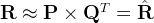 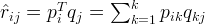 [Speaker Notes: In this way, each row of \mathbf{P} would represent the strength of the associations between a user and the features. Similarly, each row of \mathbf{Q} would represent the strength of the associations between an item and the features. To get the prediction of a rating of an item d_j by u_i, we can calculate the dot product of the two vectors corresponding to u_i and d_j:]
Obtaining P and Q
Intialize the two matrices with some values
Calculate how `different’ their product is to R
Try to minimize this difference iteratively. 
This method is called gradient descent, aiming at finding a local minimum of the difference. 
The difference here, usually called the error between the estimated rating and the real rating, can be calculated by the following equation for each user-item pair
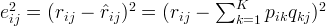 [Speaker Notes: Here we consider the squared error because the estimated rating can be either higher or lower than the real rating.]
Gradient direction and updates
To minimize the error, we have to know in which direction we have to modify the values of pik and qkj, so we differentiate with respect to those variables:



Having obtained the gradient, we can now formulate the update rules for both pik and qkj:
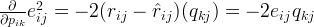 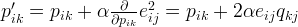 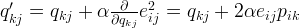 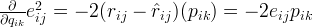 [Speaker Notes: Here, \alpha is a constant whose value determines the rate of approaching the minimum. Usually we will choose a small value for \alpha, say 0.0002. This is because if we make too large a step towards the minimum we may run into the risk of missing the minimum and end up oscillating around the minimum.]
Stopping
We only need the error for known values of R.
Perform the operation until the error converges to its minimum. 
Check the overall error as calculated using the following equation and determine when we should stop the process.
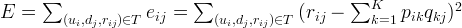 Regularization
A common extension to this basic algorithm is to introduce regularization to avoid overfitting. This is done by adding a parameter beta and modify the squared error as follows:


Practical beta’s of approx. 0.02 are used, the new update rule becomes:
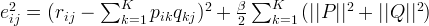 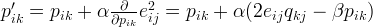 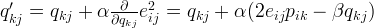 [Speaker Notes: the new parameter \beta is used to control the magnitudes of the user-feature and item-feature vectors such that P and Q would give a good approximation of R without having to contain large numbers. In practice, \beta is set to some values in the range of 0.02. The new update rules for this squared error can be obtained by a procedure similar to the one described above. The new update rules are as follows.]